Организация дистанционного обучения на платформе Google Class Room
Из опыта работы МАОУ «Гимназия №23 г. Челябинска»
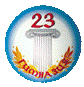 21 сентября 2020 года
Единый городской методический  день
Яковлева Татьяна Геннадьевна, учитель информатики МАОУ «Гимназия №23 г. Челябинска»
Почему
Google Class Room?
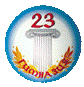 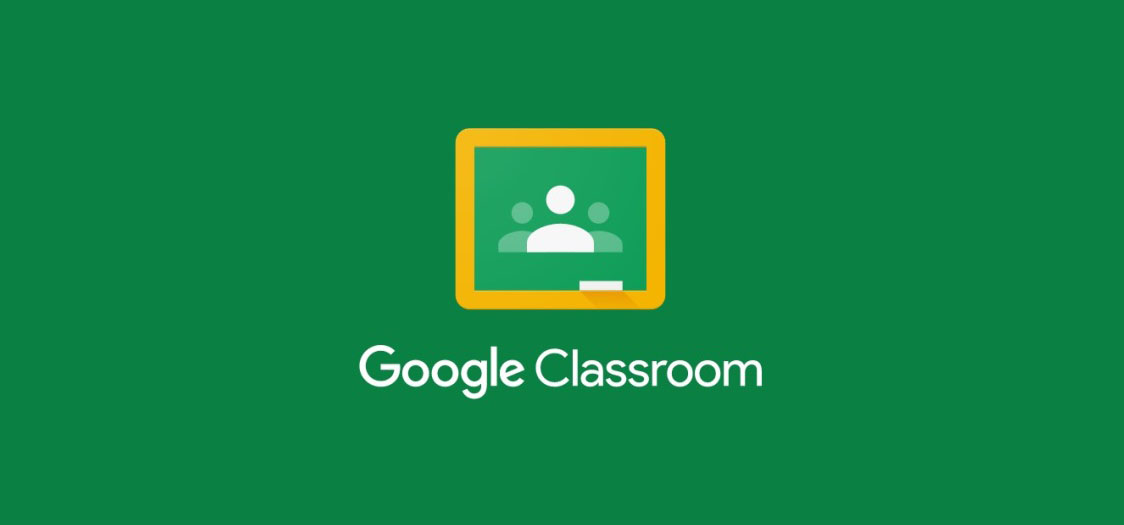 G Suite (Google Apps for education)
G Suite — набор облачных сервисов, предоставляемых компанией Google для других предприятий и групп людей. G Suite позволяет другим компаниями интегрировать собственное доменное имя с некоторыми продуктами Google. Википедия
ИКТ в школе
Наше доменное имя  - gymnasia23.ru
G Suite (Google Apps for education)
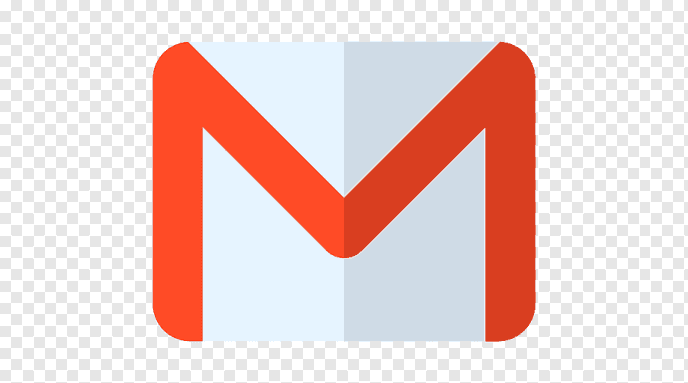 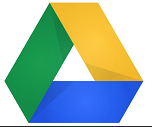 Корпоративная почта
Google-диск:        документы, таблицы, презентации
Google-формы
Google-календарь
Jamboard
Trello
ClassRoom
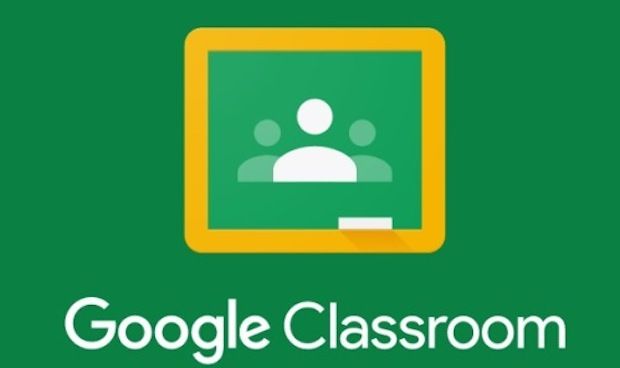 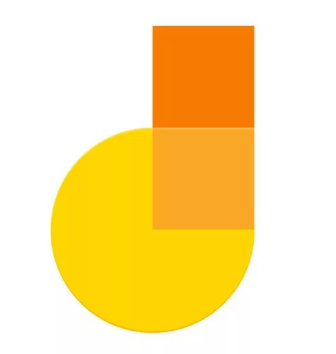 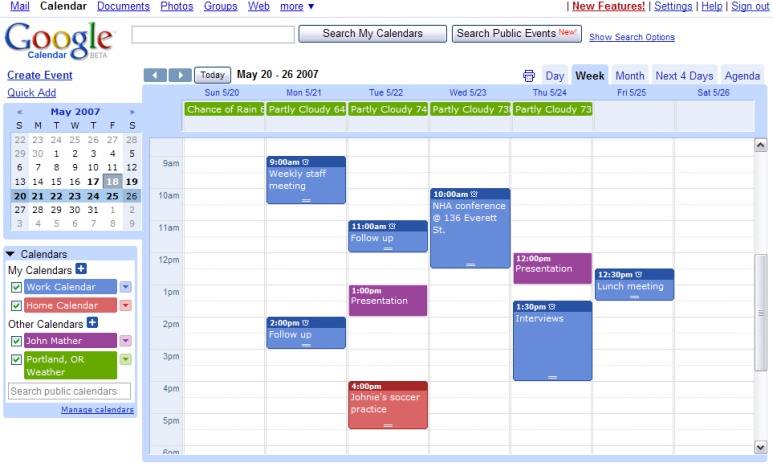 ИКТ в школе
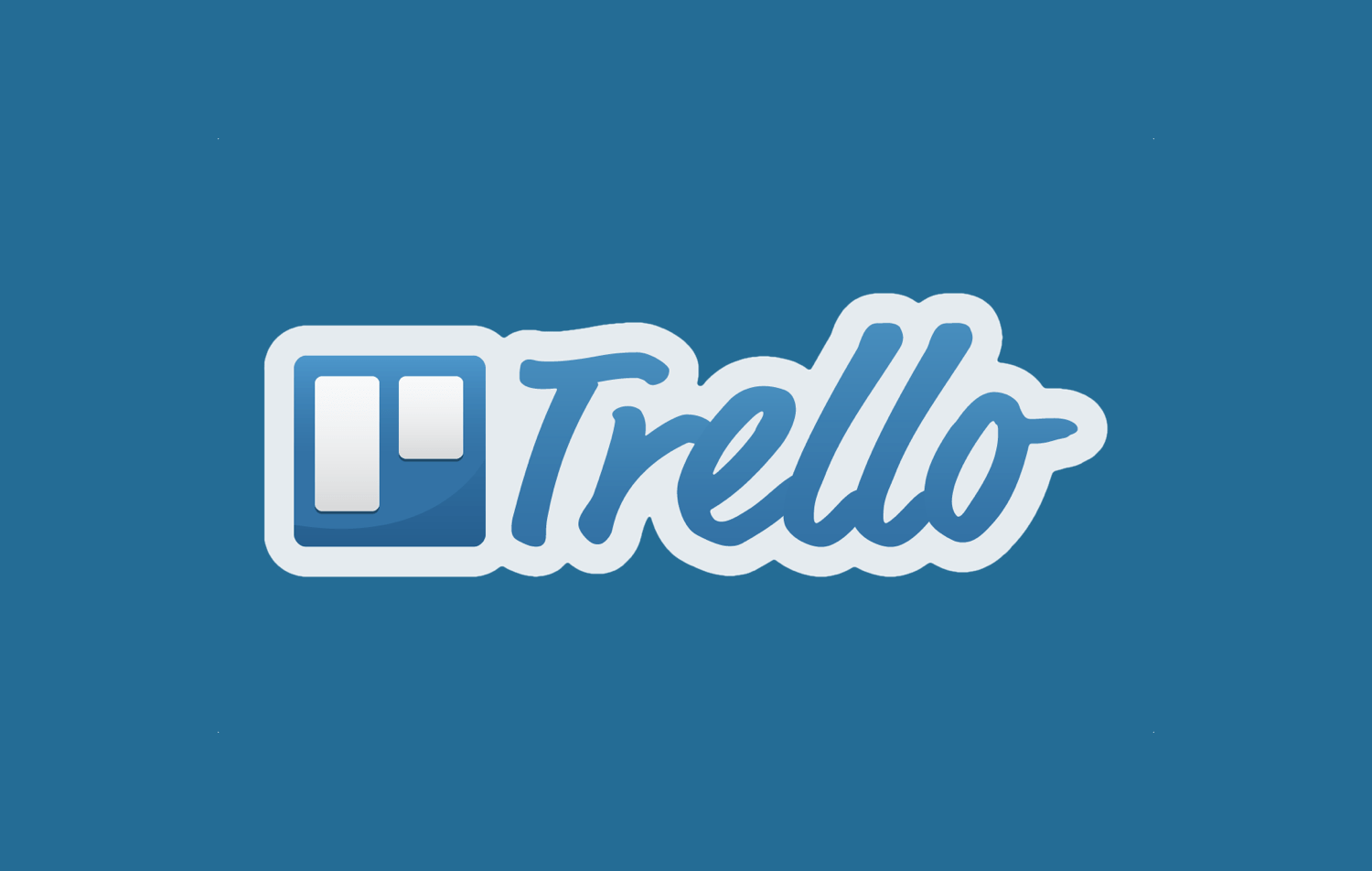 G Suite в гимназии
С чего всё началось?
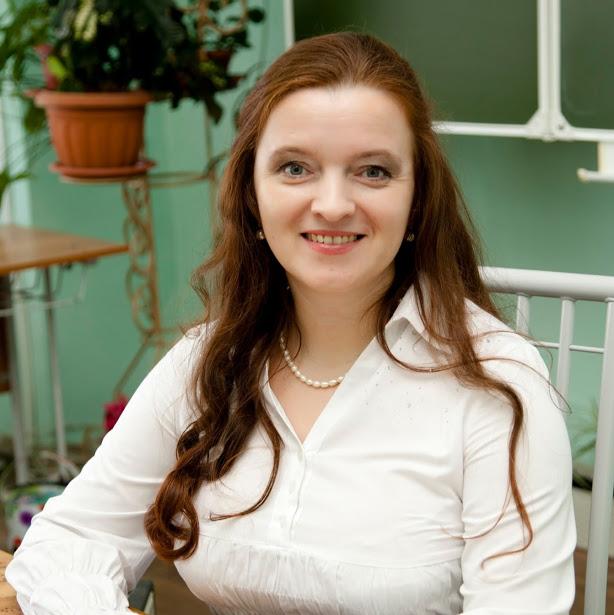 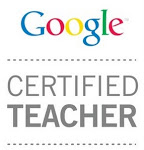 Сонина Мария Николаевна, учитель обществознания и экономики высшей категории, Почётный работник общего образования РФ в 2011 году успешно прошла обучение в академии преподавателей Google и получила Сертификат преподавателя Google.
В 2014 году зарегистрировали Google Apps for education, привязали к школьному домену  gymnasia23.ru и осуществили первоначальные настройки.
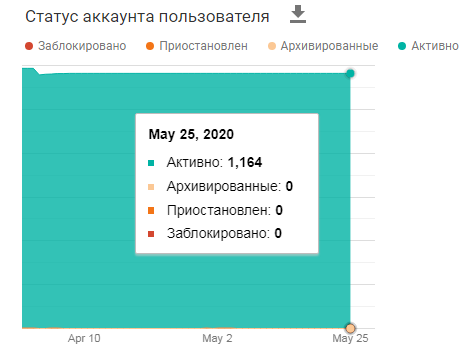 ИКТ в школе
Завели аккаунты  для учителей.
Через полгода завели аккаунты учащимся 5-11 классов
G Suite в гимназии
Использование в учебном процессе
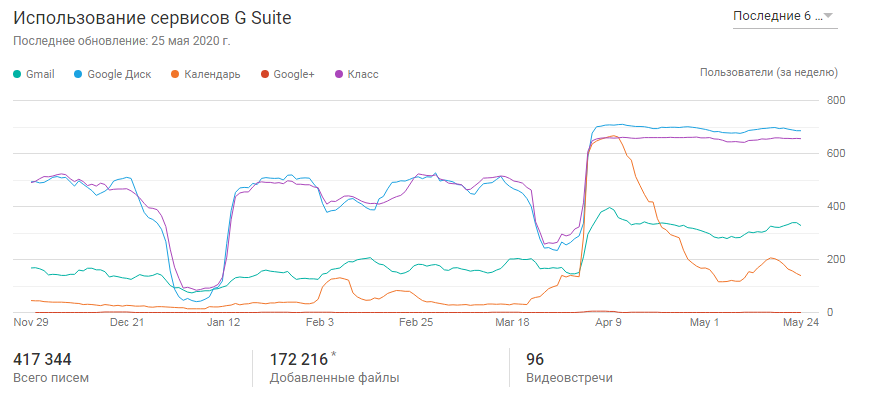 ИКТ в школе
Google Class Room
Использование в период пандемии
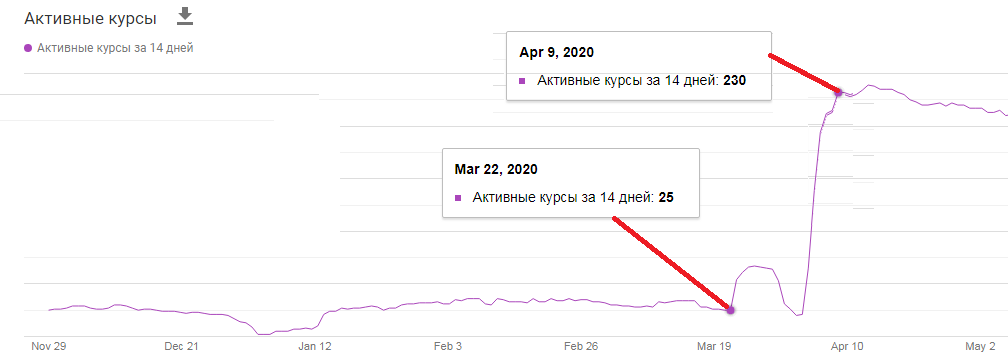 ИКТ в школе
G Suite в гимназии
Использование в период карантина
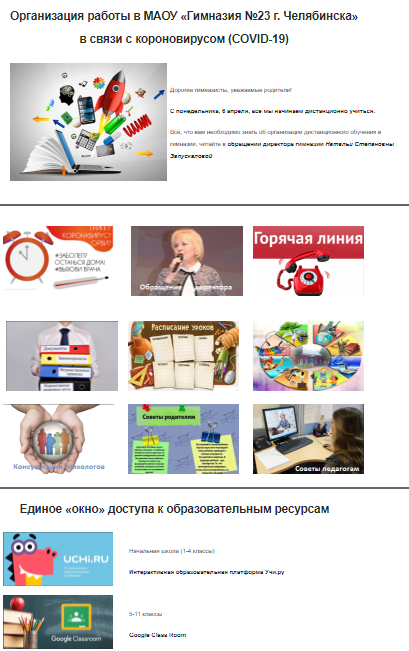 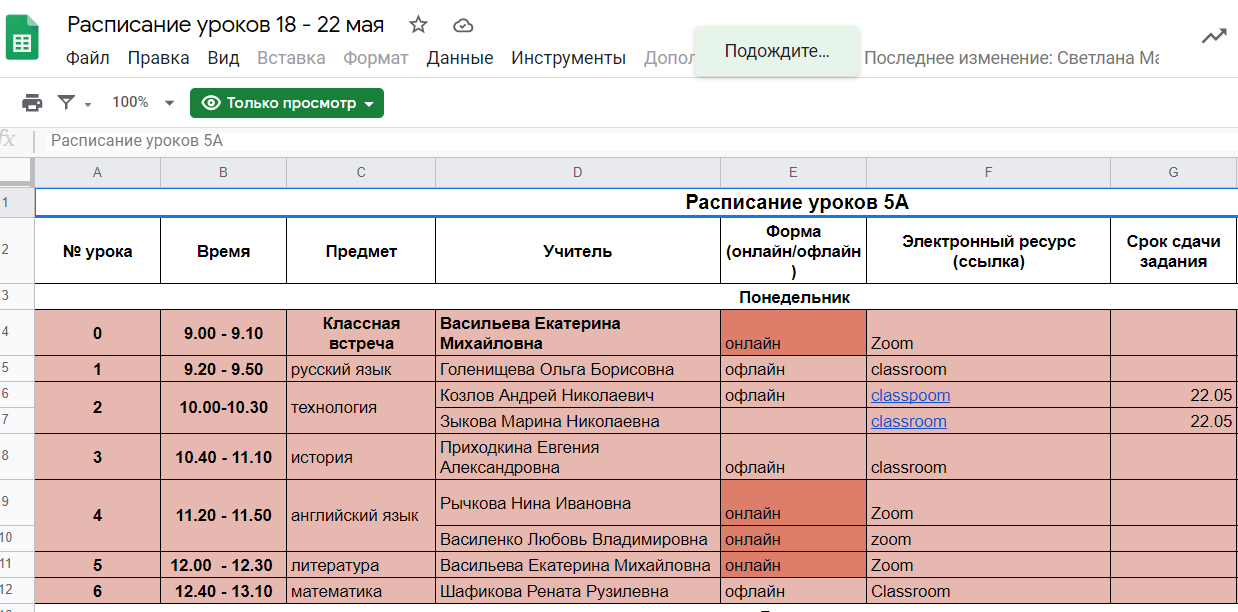 ИКТ в школе
Что 
Google Class Room даёт ученику?
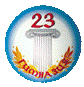 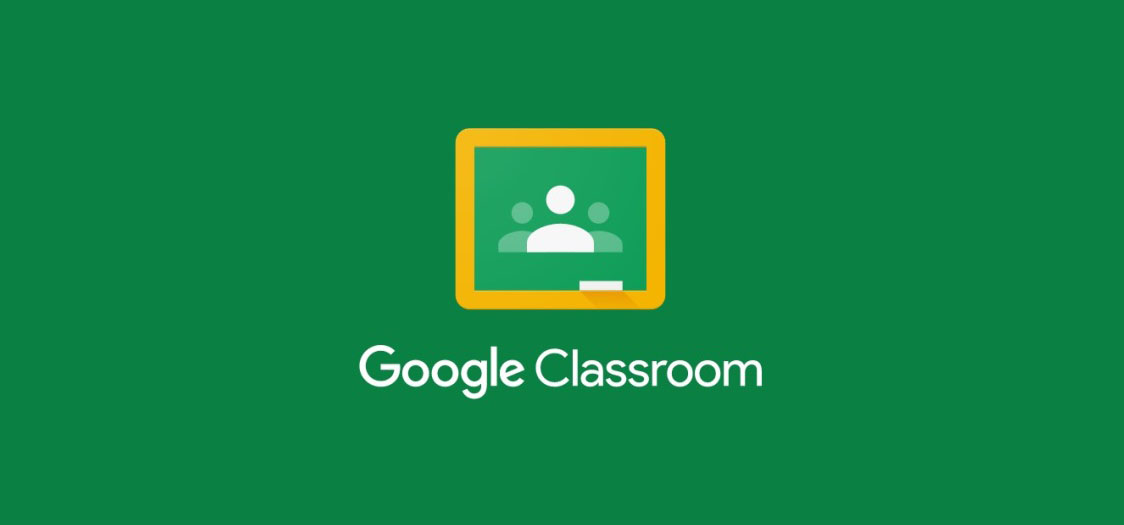 Google Class Room
Использование в период пандемии
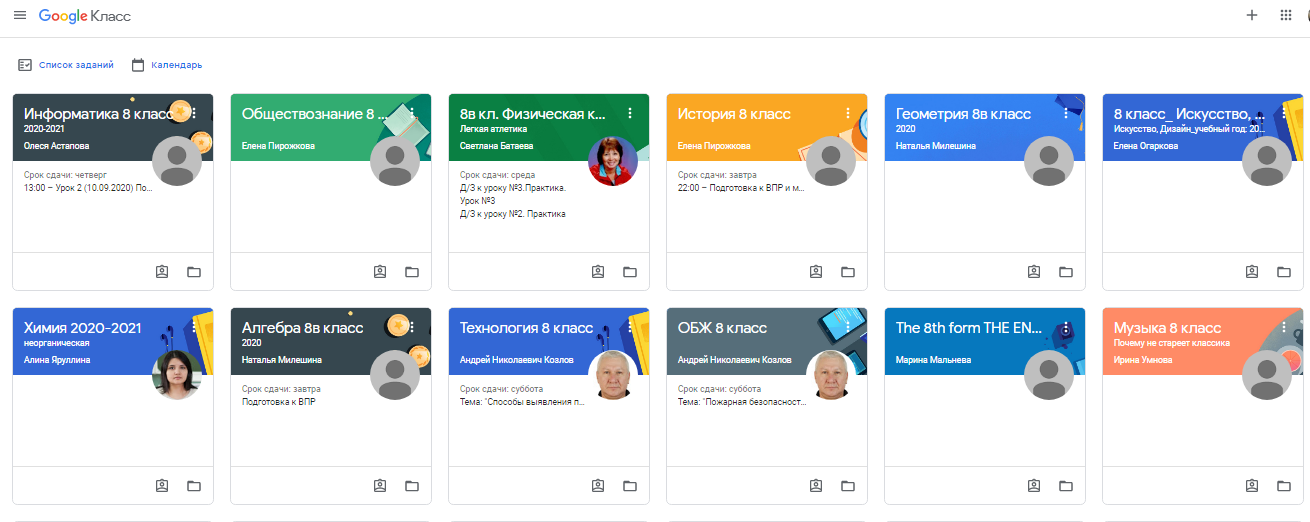 ИКТ в школе
Google Class Room
Использование в период пандемии
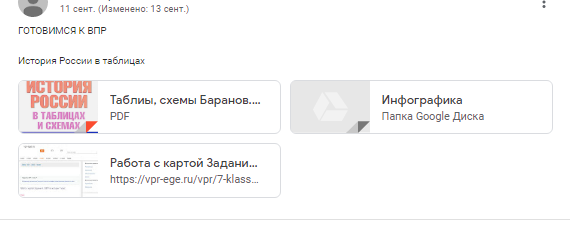 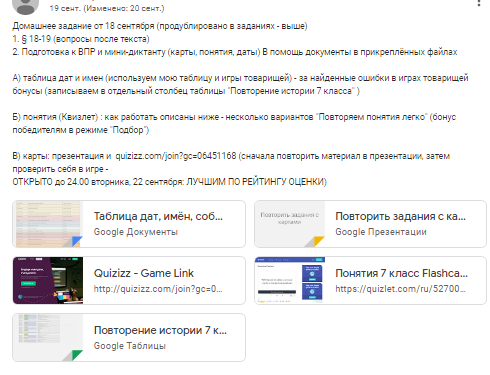 ИКТ в школе
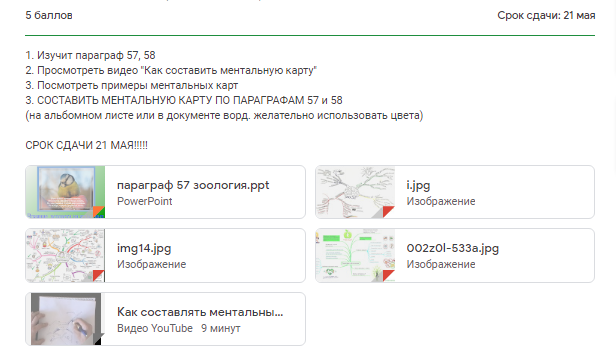 Google Class Room
Использование в период пандемии
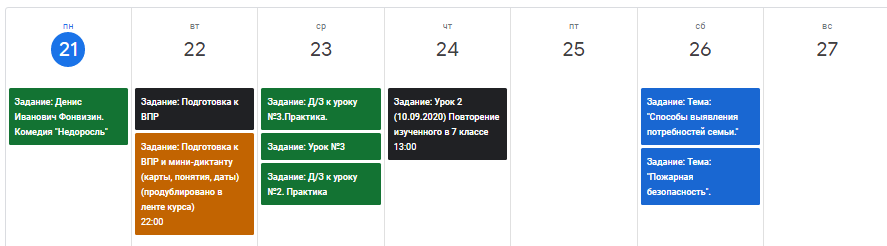 ИКТ в школе
Что 
Google Class Room даёт учителю?
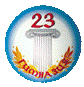 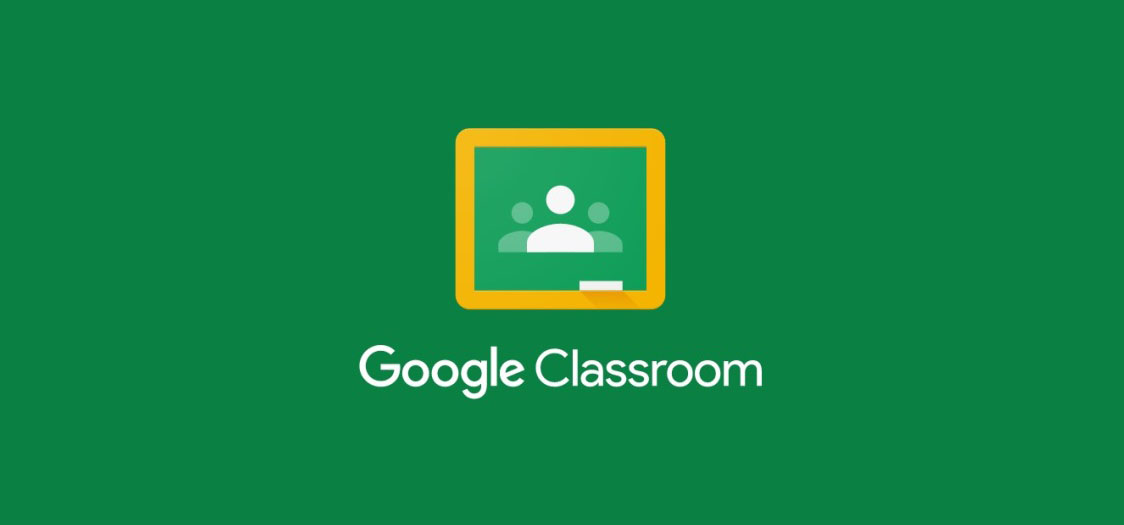 Google Class Room
Использование в период пандемии
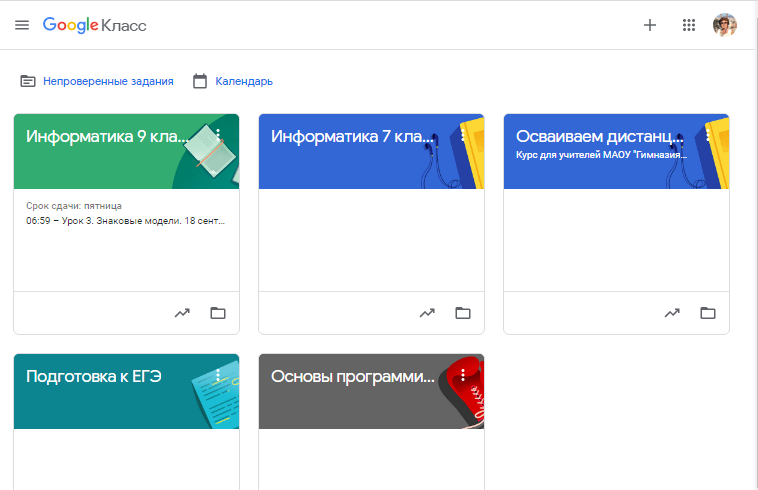 ИКТ в школе
Google Class Room
Использование в период пандемии
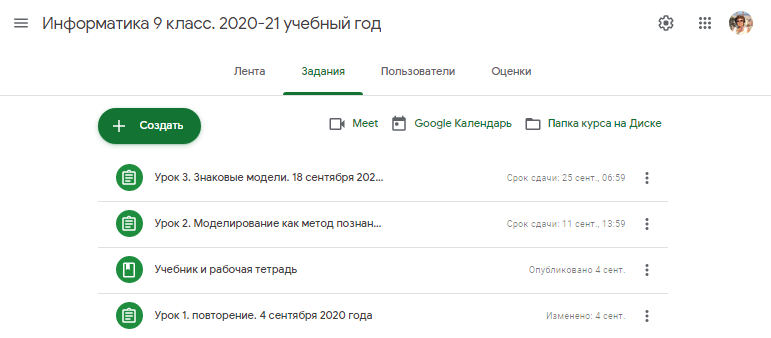 ИКТ в школе
Google Class Room
Использование в период пандемии
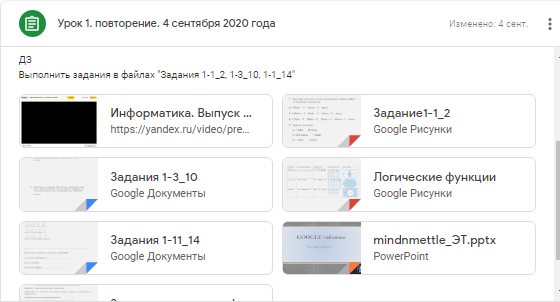 ИКТ в школе
Google Class Room
Использование в период пандемии
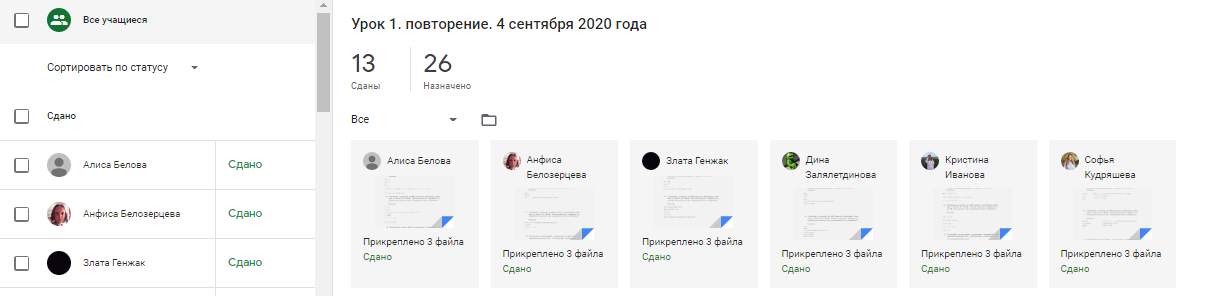 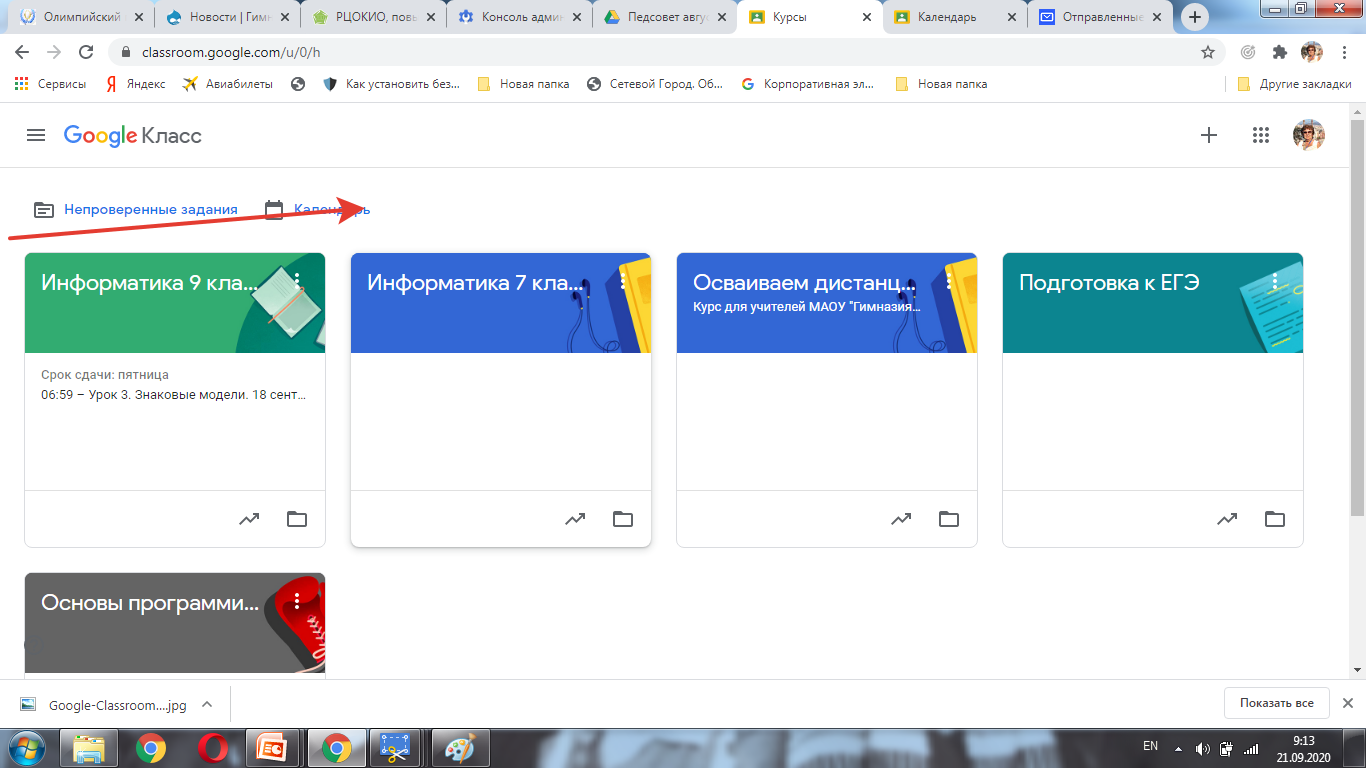 ИКТ в школе
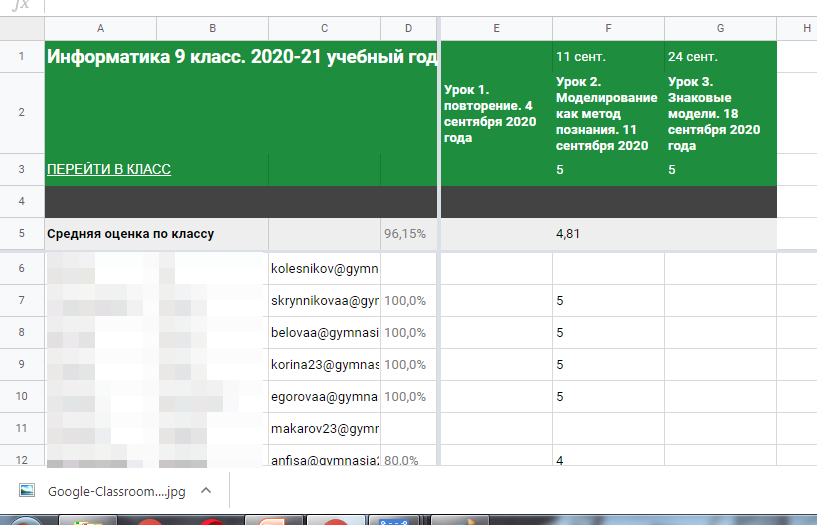 Google Class Room
Использование в период пандемии
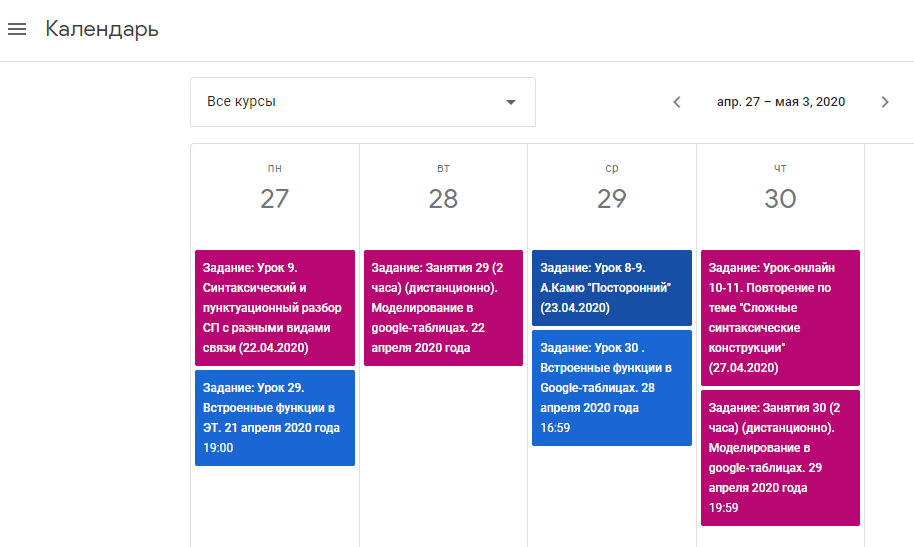 ИКТ в школе
Google Class Room
Использование в период пандемии
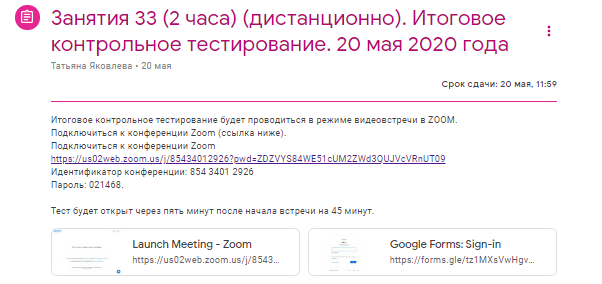 ИКТ в школе
Что 
Google Class Room даёт администратору ОО?
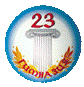 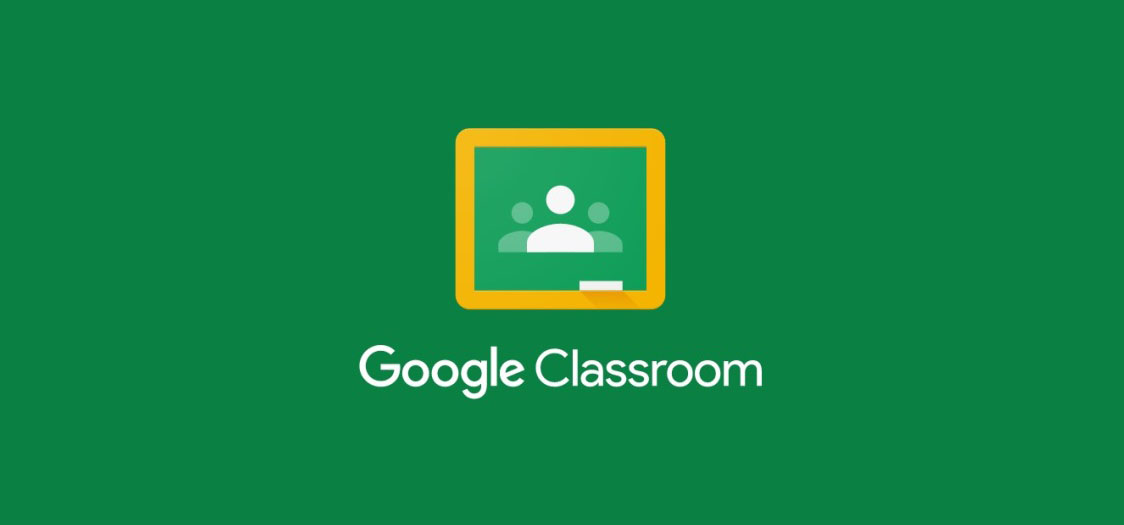 Google Class Room
Использование в период пандемии
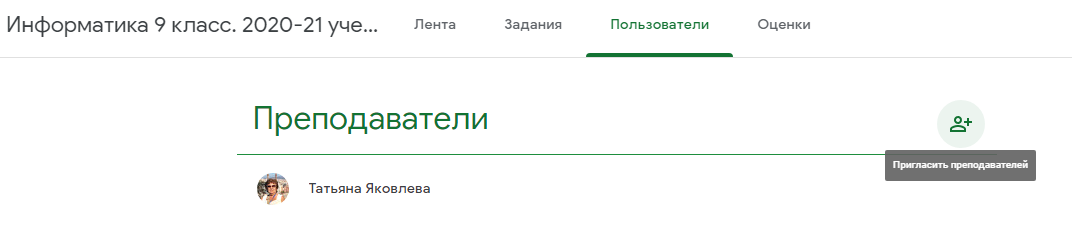 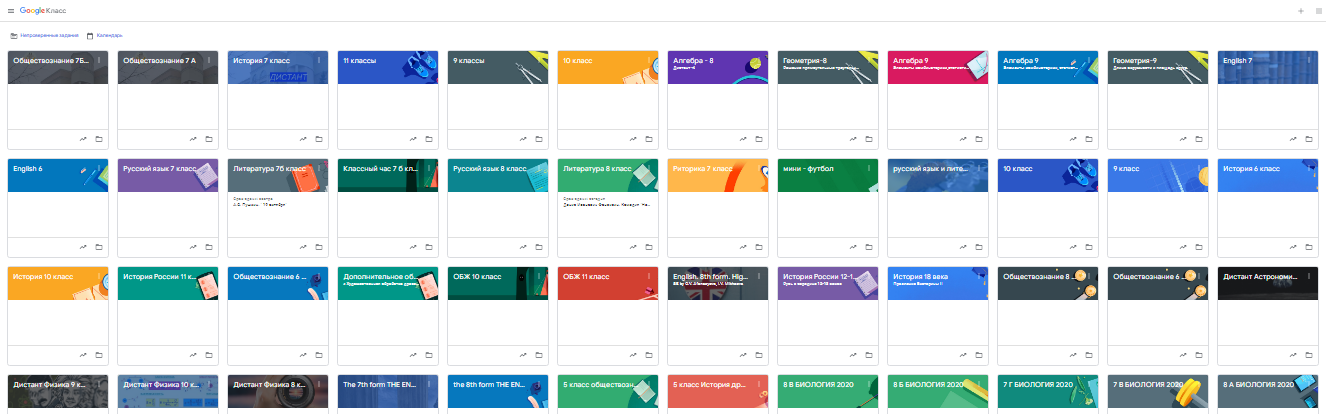 ИКТ в школе
Google Class Room
Использование в период пандемии
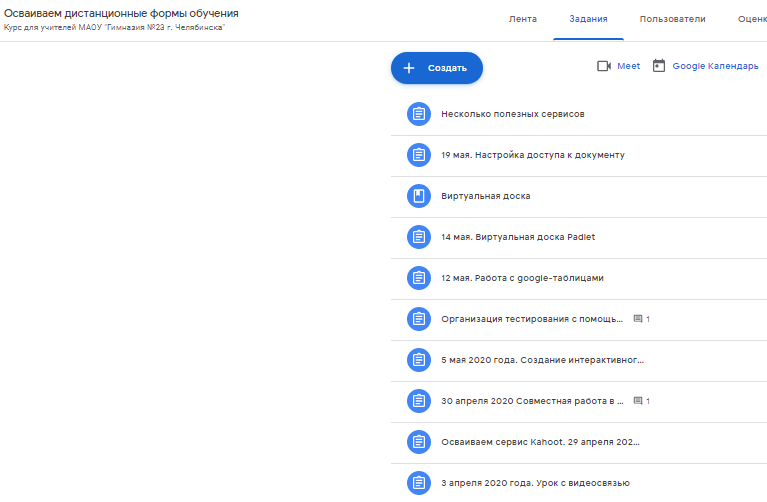 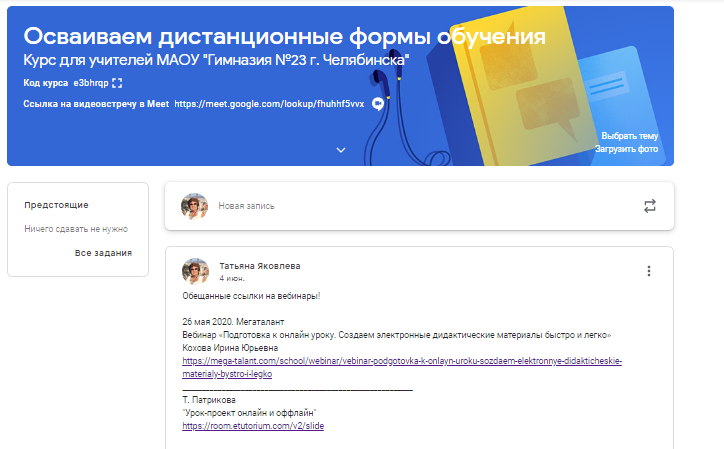 ИКТ в школе
Google Class Room
Использование в период пандемии
Во время весеннего карантина 2020 года ClassRoom от Google был использован в качестве единой точки входа в виртуальную образовательную среду, где и был организован весь учебный процесс. 
Для учителей это место сборки сценариев уроков с использованием любых цифровых средств обучения, получения выполненных учащимися работ, оценки и комментирования их, реализации обратной связи.
 Для учеников это место получения учебных материалов и заданий по всем предметам программы, место отправки выполненных работ и получения их оценивания. 
Сервисы Google позволяют организовать как индивидуальную, так и совместную работу учащихся, что обеспечивает прозрачность образовательного процесса, способствует развитию такого важного навыка как работа в команде, умение сформулировать и публично отстоять свою точку зрения.
 Учителю сервисы дают возможность во время урока в режиме реального времени наблюдать за работой каждого ученика, не используя при этом средства видеосвязи.
Сервис ClassRoom интегрирован с сервисом Google КАДЕНДАРЬ, что позволяет учащемуся видеть все запланированные сроки сдачи выполненных работ и заранее спланировать свою учебную деятельность. Учитель, со своей стороны в календаре видит перечень работ, требующих проверки, и сроки выполнения этой работы.
ИКТ в школе
G Suite (Google Apps for education)
Использование в период пандемии
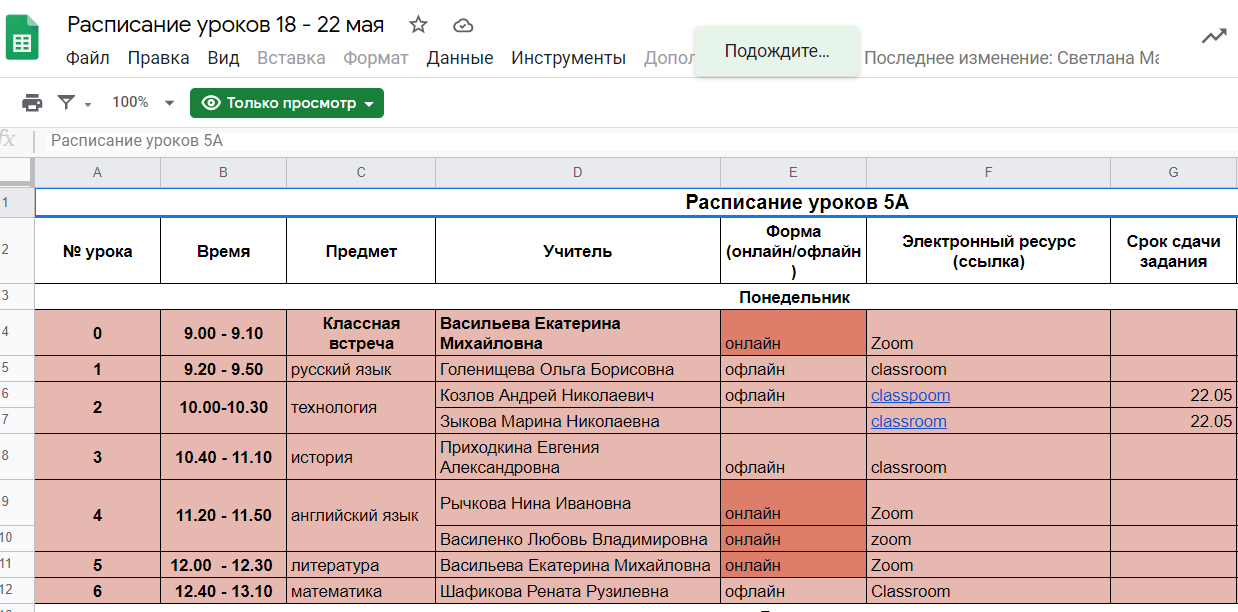 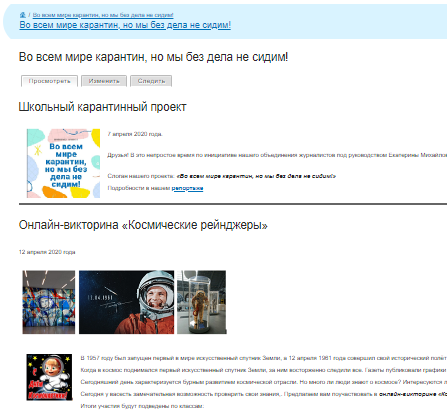 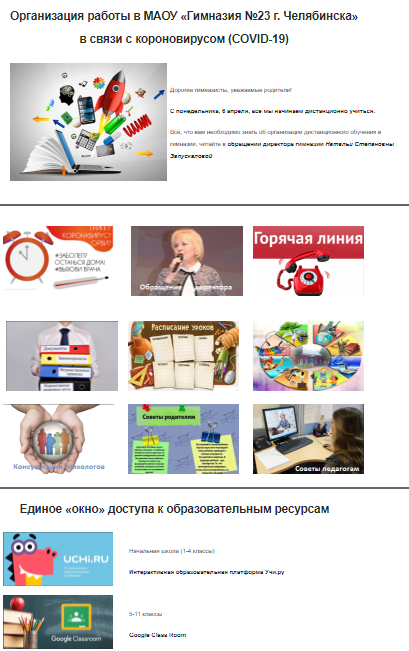 ИКТ в школе
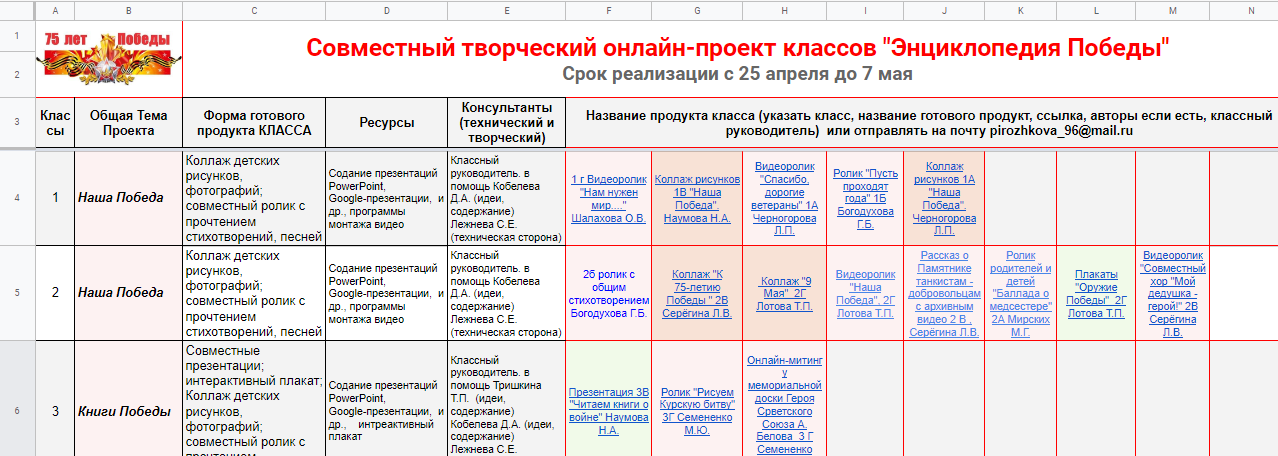 Приглашаем к сотрудничеству!
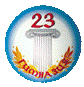 Наши контакты
Официальный сайт гимназии http://gymnasia23.ru
Официальная группа в сетевом сообществе ВКонтакте https://vk.com/chelgym23
Страница в сетевом сообществе FaceBook https://www.facebook.com/gymnasia23/
Страница в сетевом сообществе Инстаграм https://www.instagram.com/chel_gymnasia23/
Канал на YouTube YouTube 
Фотоальбомы с открытым доступом 
Электронная почта info@gymnasia23.ru,  iakovleva@gymnasia23.ru